Ôn bài cũ
Đôi tai xấu xí
	Thỏ có đôi tai dài và to. Bị bạn bè chê, thỏ buồn lắm. Thỏ bố động viên: “Rồi con sẽ thấy tai mình rất đẹp”.
	Một lần, thỏ và các bạn đi chơi xa, quên khuấy đường về. Ai cũng hoảng sợ. Thỏ chợt dỏng tai: “Suỵt! Có tiếng bố tớ gọi”. Cả nhóm đi theo hướng có tiếng gọi. Tất cả về được tới nhà. Các bạn tấm tắc khen tai thỏ thật tuyệt.
	Từ đó, thỏ không còn buồn vì đôi tai nữa.
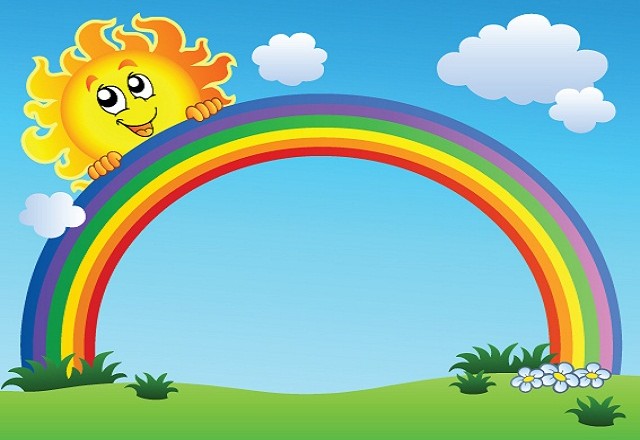 Môn: Tiếng Việt
Bài 2: Đôi tai xấu xí (Tiết 2)
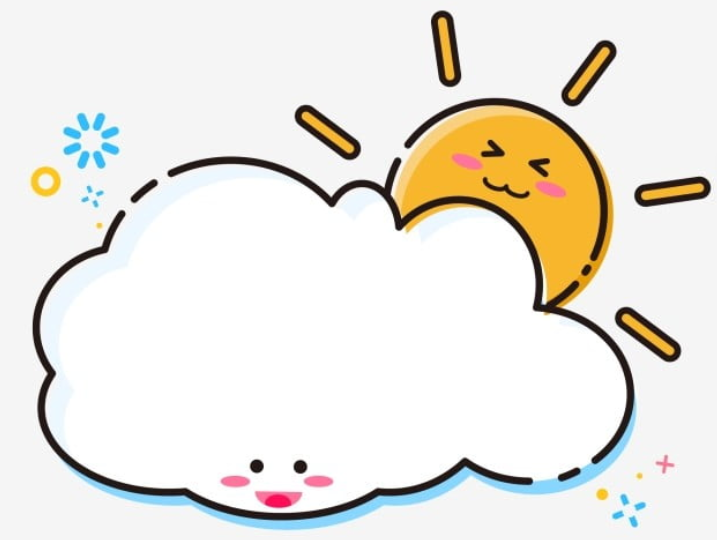 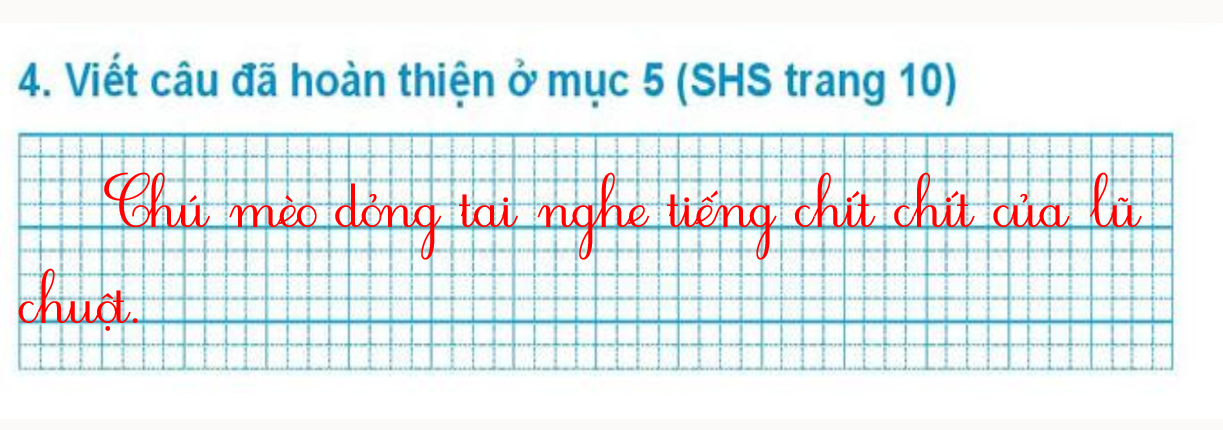 6. Quan sát tranh và kể lại câu chuyện Đôi tai xấu xí
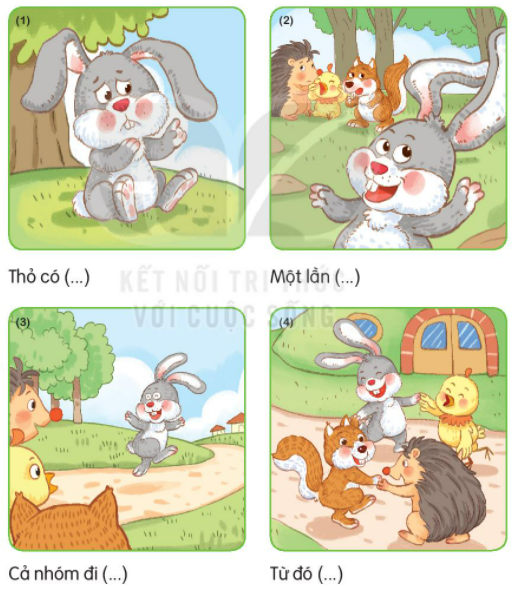 7. Nghe viết
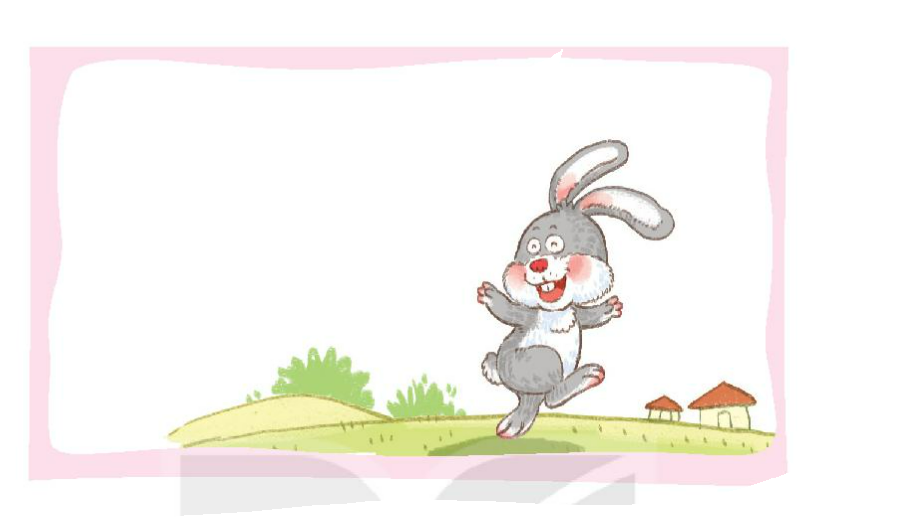 Các bạn cùng thỏ đi theo hướng có tiếng gọi. Cả nhóm về được nhà.
C
C
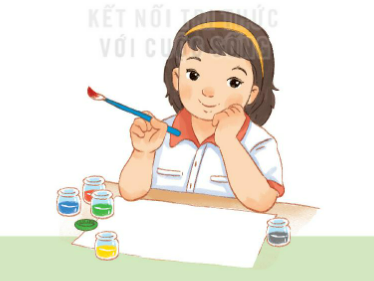 CỦNG CỐ - DẶN DÒ
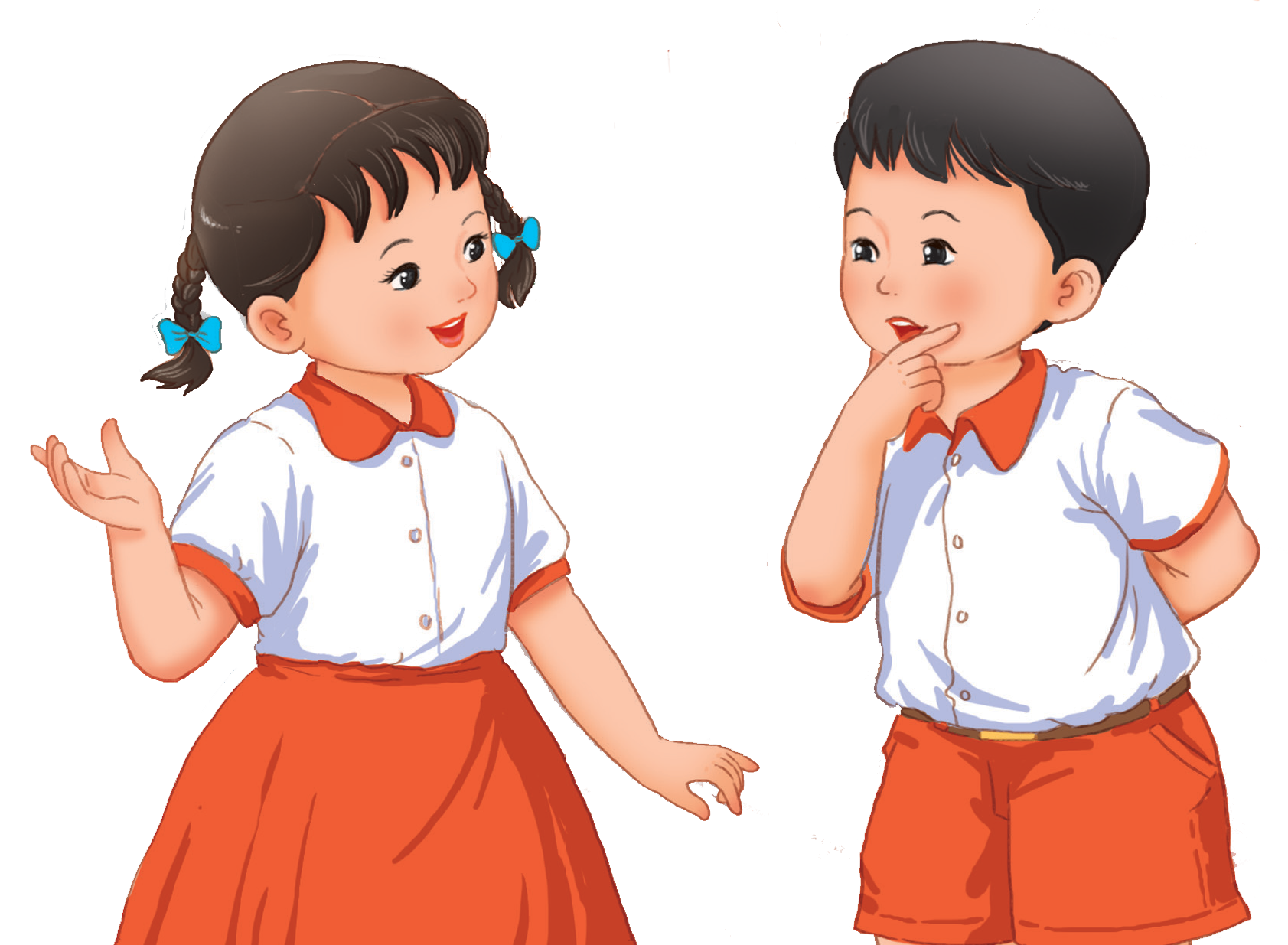